กลไกการขับเคลื่อนงานอาหารปลอดภัย อาหารริมบาทวิถีและตลาดนัดน่าซื้อ
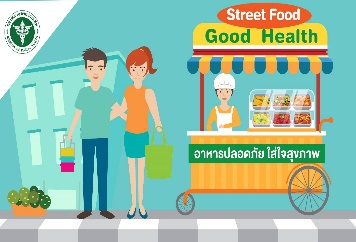 ตลาดถนนรื่นรมย์(เซ็นเตอร์พ้อยท์) และตลาดย่านคนเดินสถานีรถไฟตรัง จ.ตรัง
(1)พื้นที่ street food ที่เปิดถนนอาหารริมบาทวิถี...ก่อนระยะผ่อนปรน
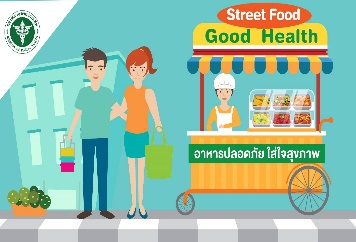 ตลาดถนนรื่นรมย์(เซ็นเตอร์พ้อยท์) และตลาดย่านคนเดินสถานีรถไฟตรัง จ.ตรัง
ผู้นำเสนอ : คุณฐาปนี  พุทธผล กรรมการชมรมผู้ค้าแผงลอยถนนรื่นรมย์
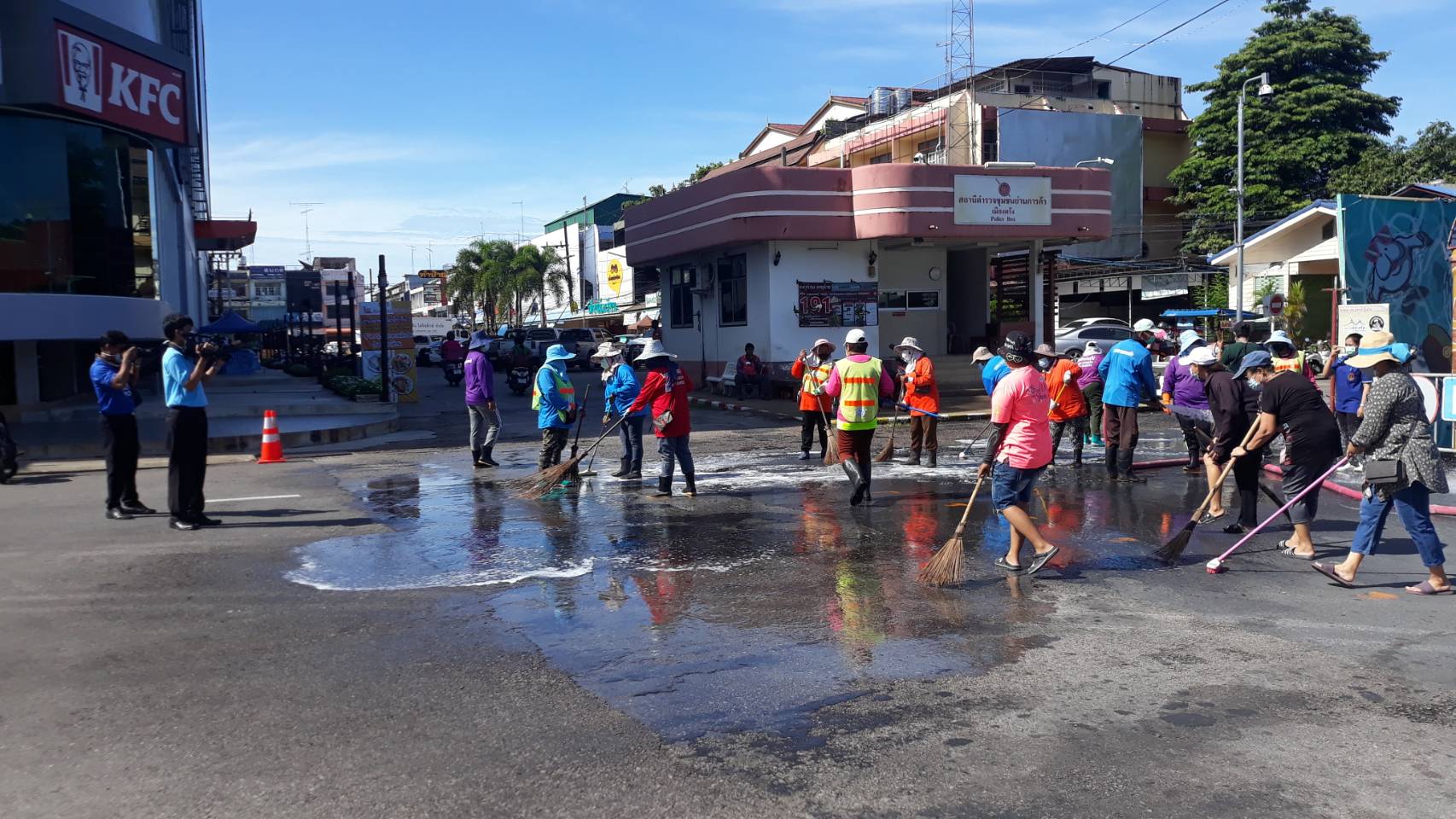 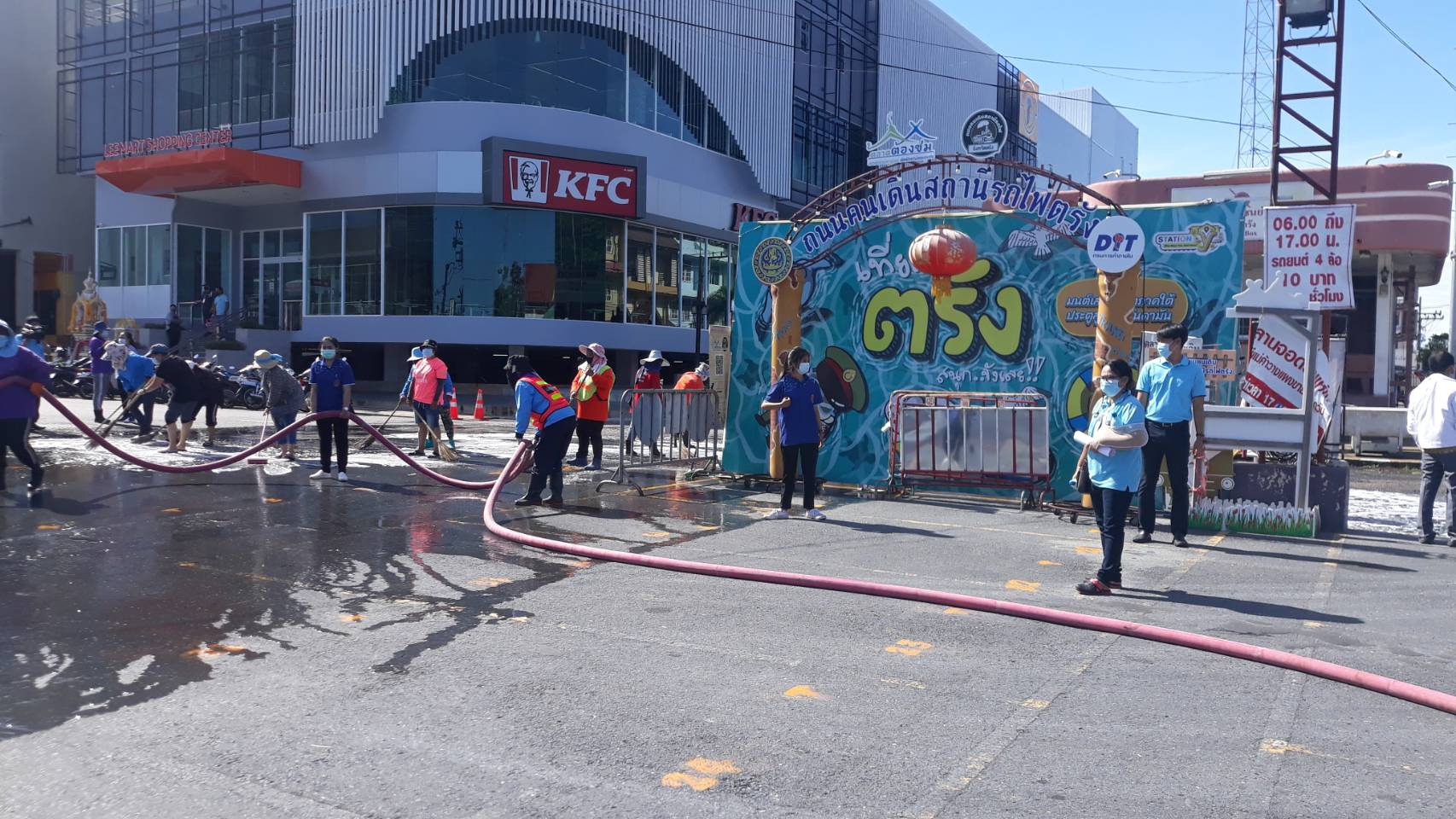 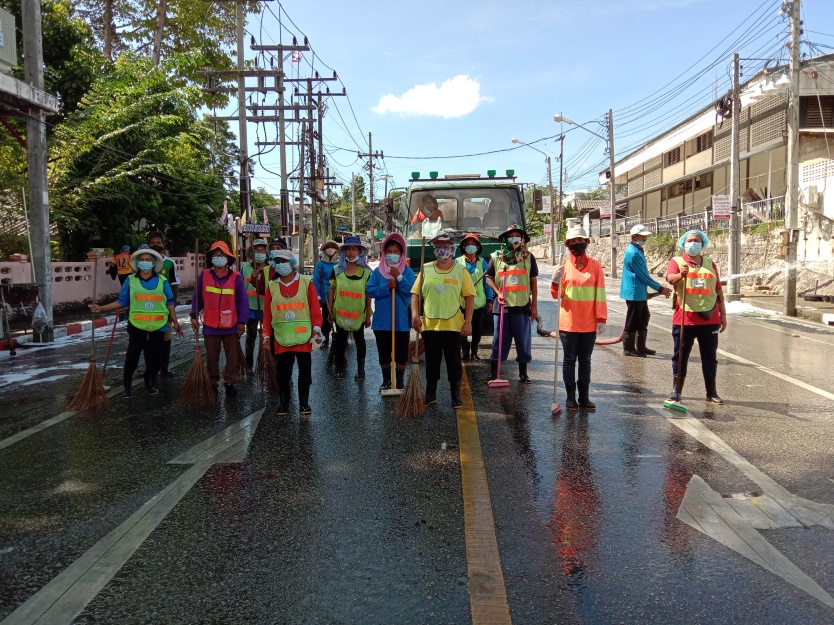 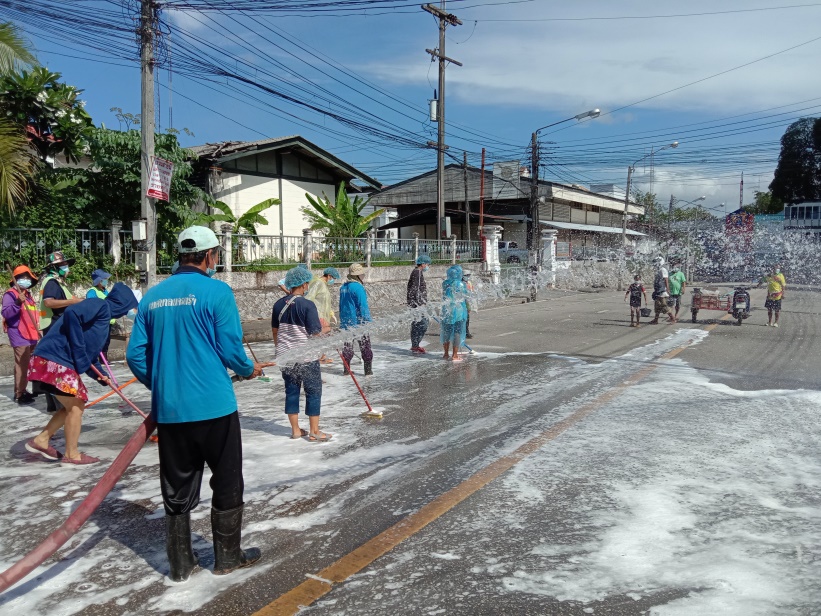 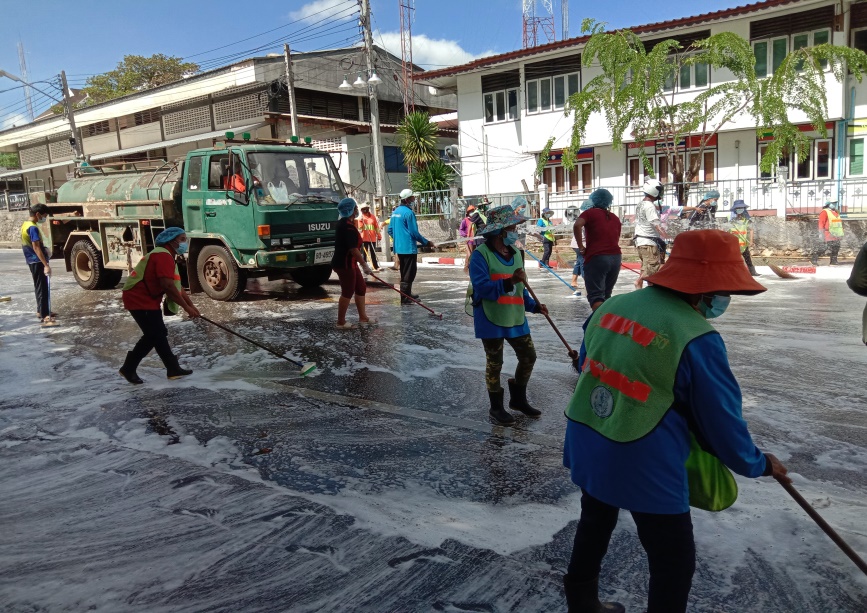 กิจกรรมล้างตลาดต้านโควิด-19
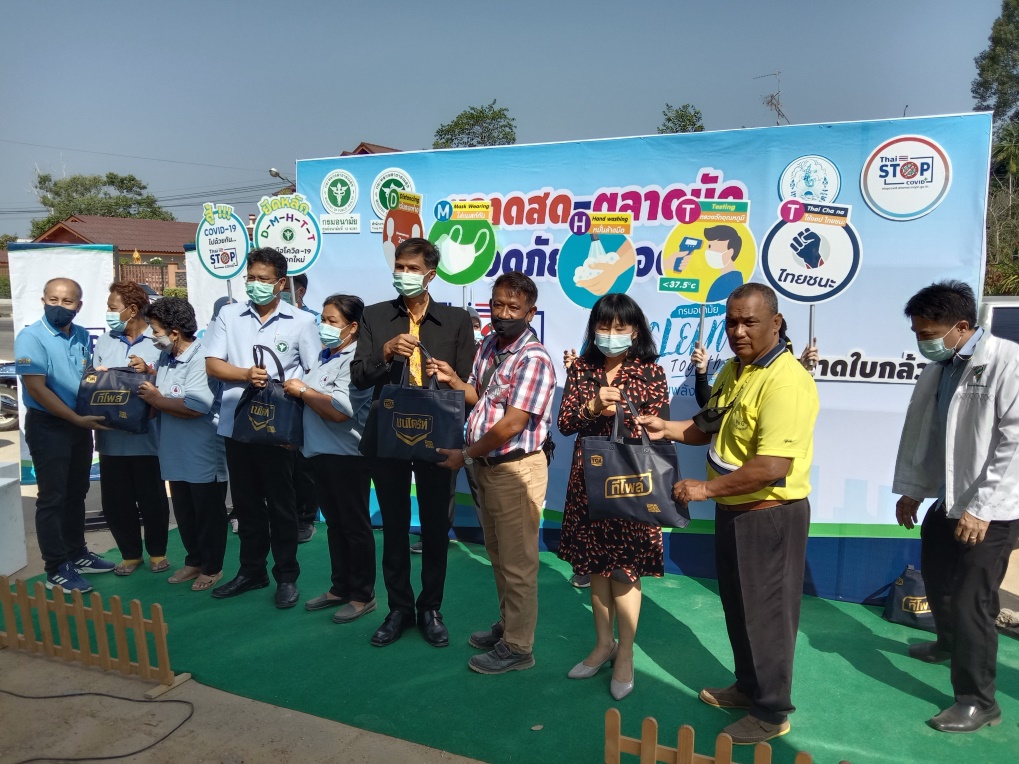 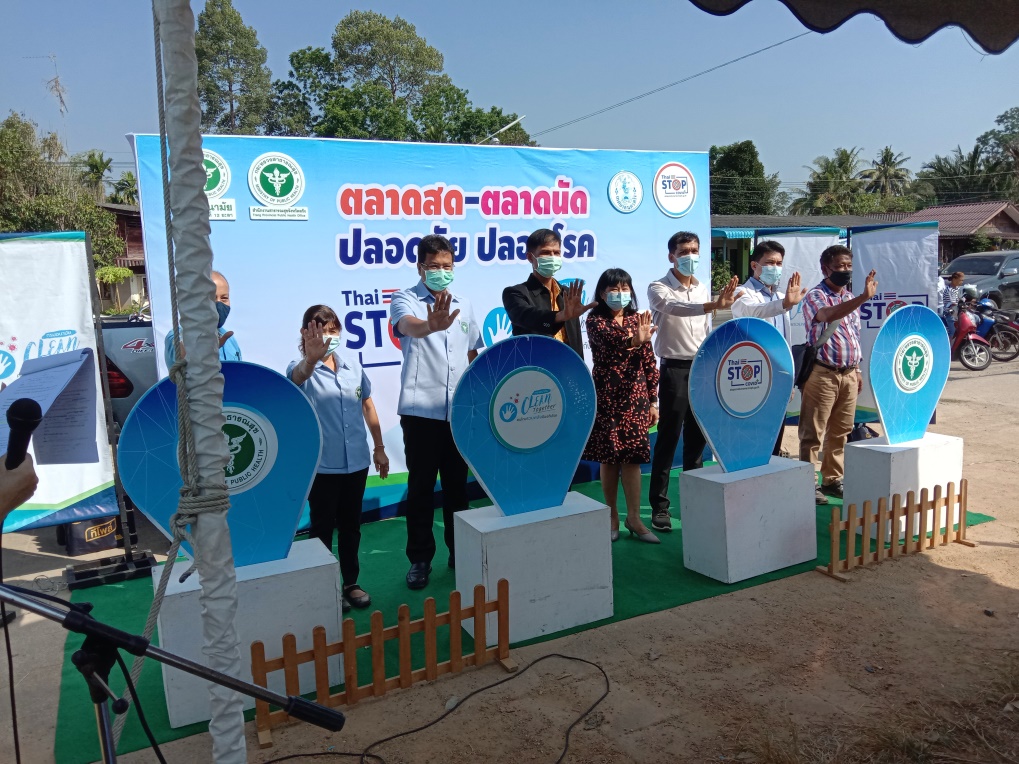 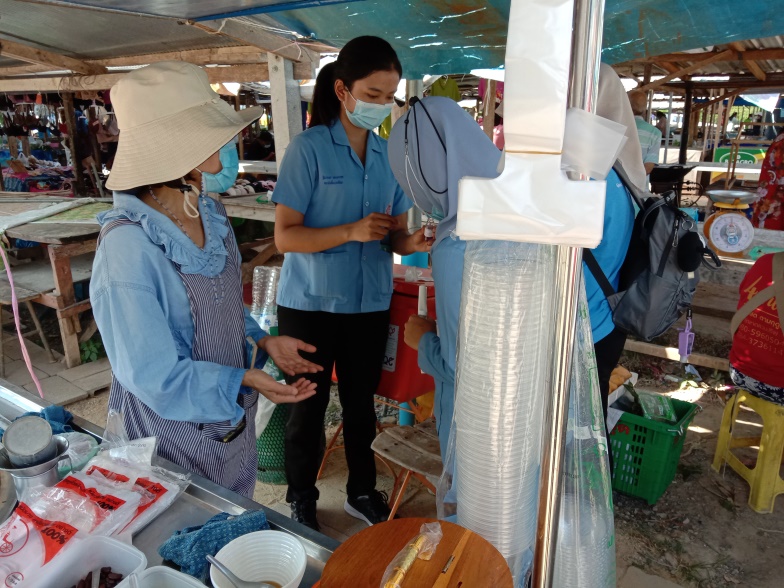 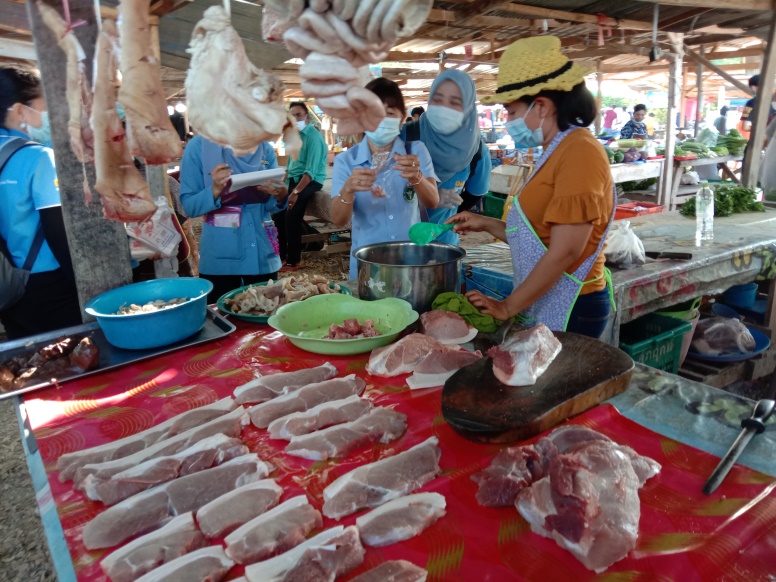 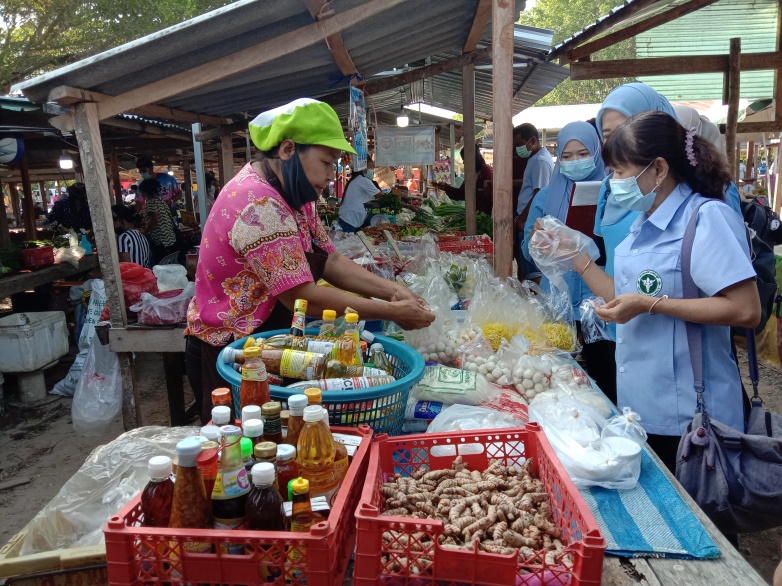 กิจกรรมรณรงค์ตลาดนัดน่าซื้อ      ณ ตลาดใบกล้วย
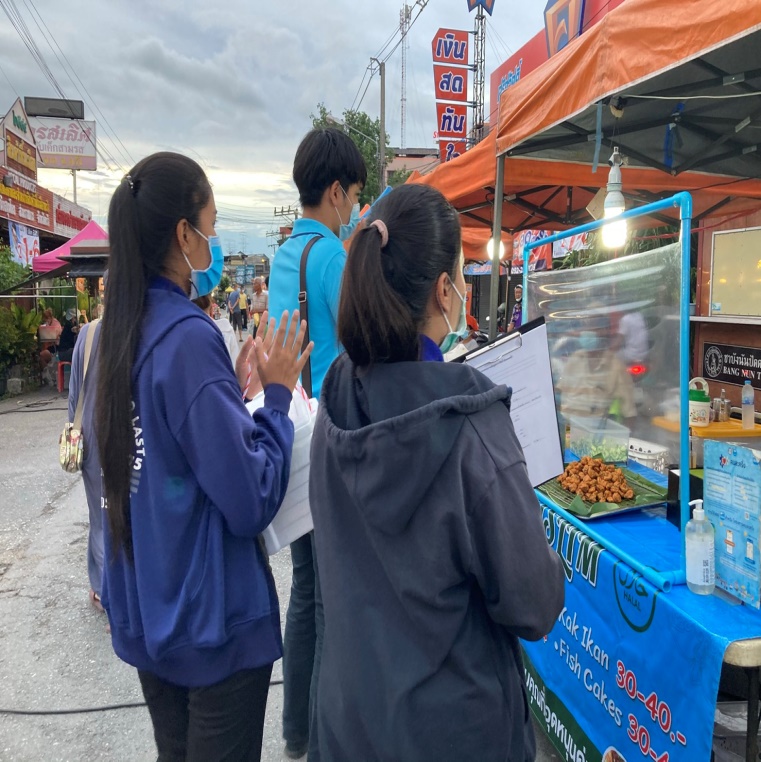 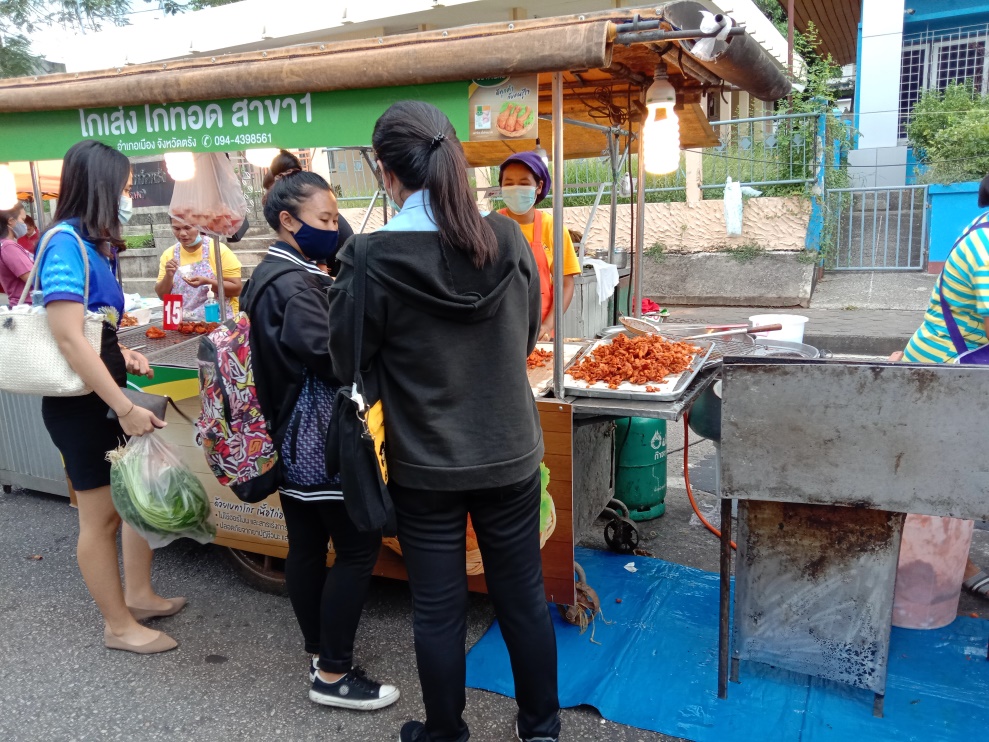 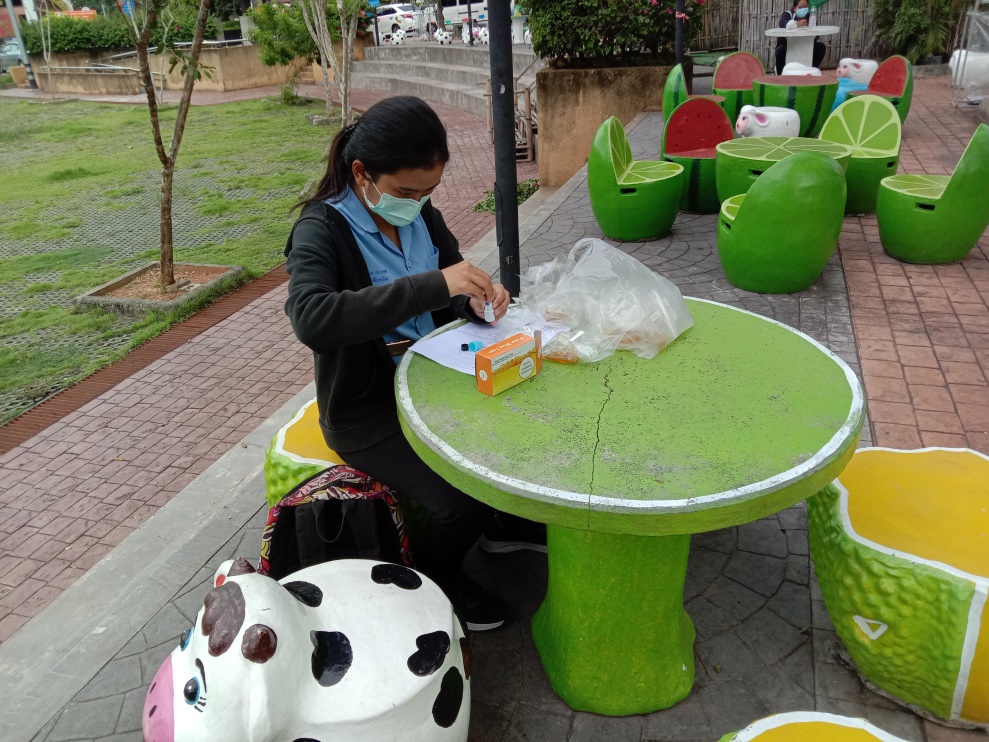 กิจกรรมการสุ่มตรวจ เฝ้าระวังการใช้น้ำมันทอดซ้ำ